Calculating Acceleration
PowerPoint 9.2
Velocity-Time Graphs
70
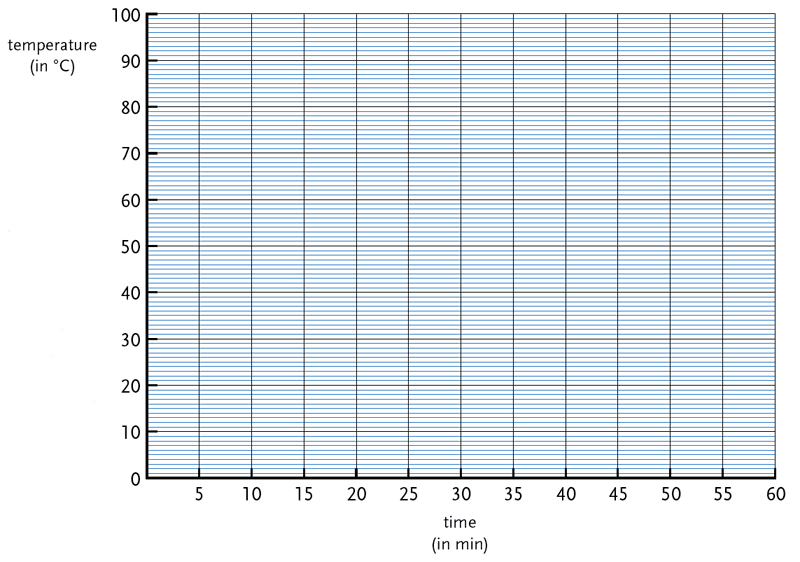 60
50
40
Velocity, m/s
30
20
10
2
3
1
4
Units for acceleration
Time, s
Velocity-Time Graphs
70
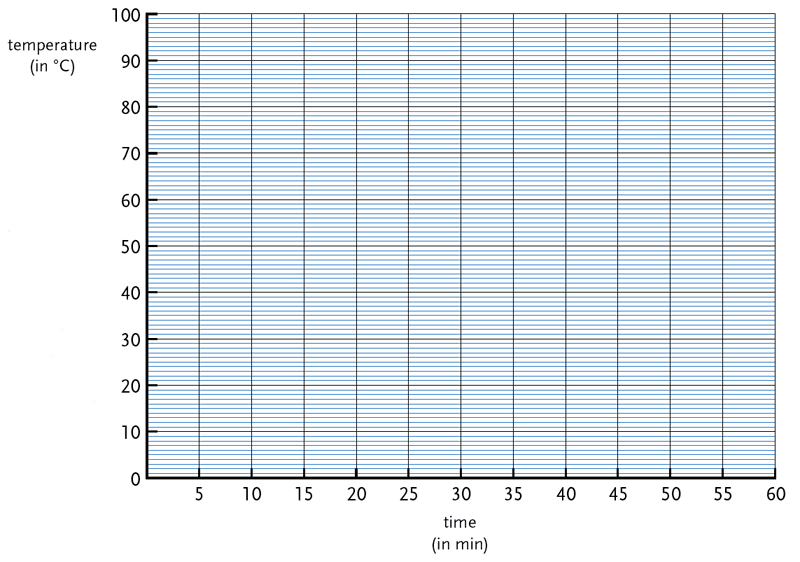 60
50
40
Velocity, m/s
30
20
10
2
3
1
4
Time, s
Comparison Between Graphs
Position-Time Graphs, from 8.2
Velocity-Time Graphs
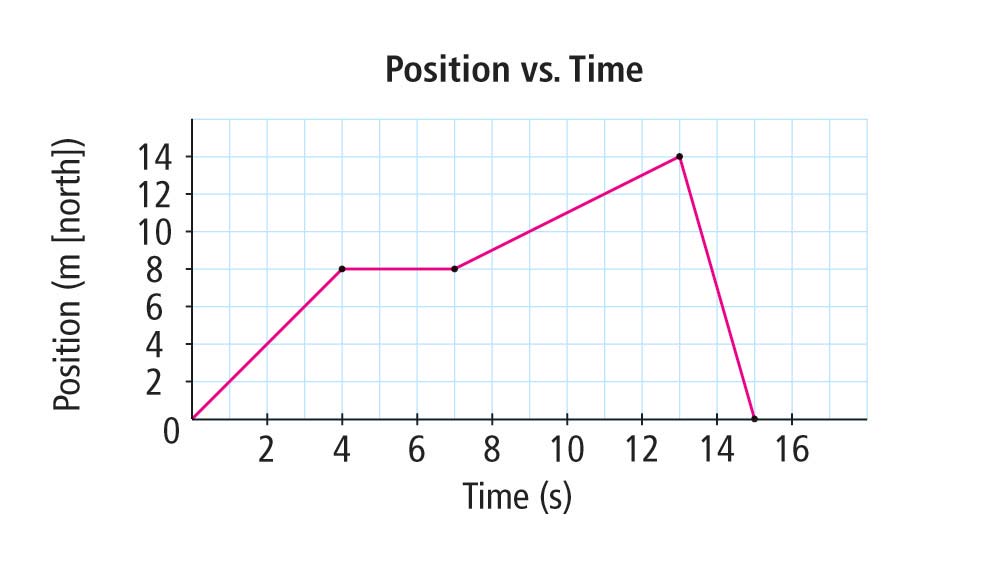 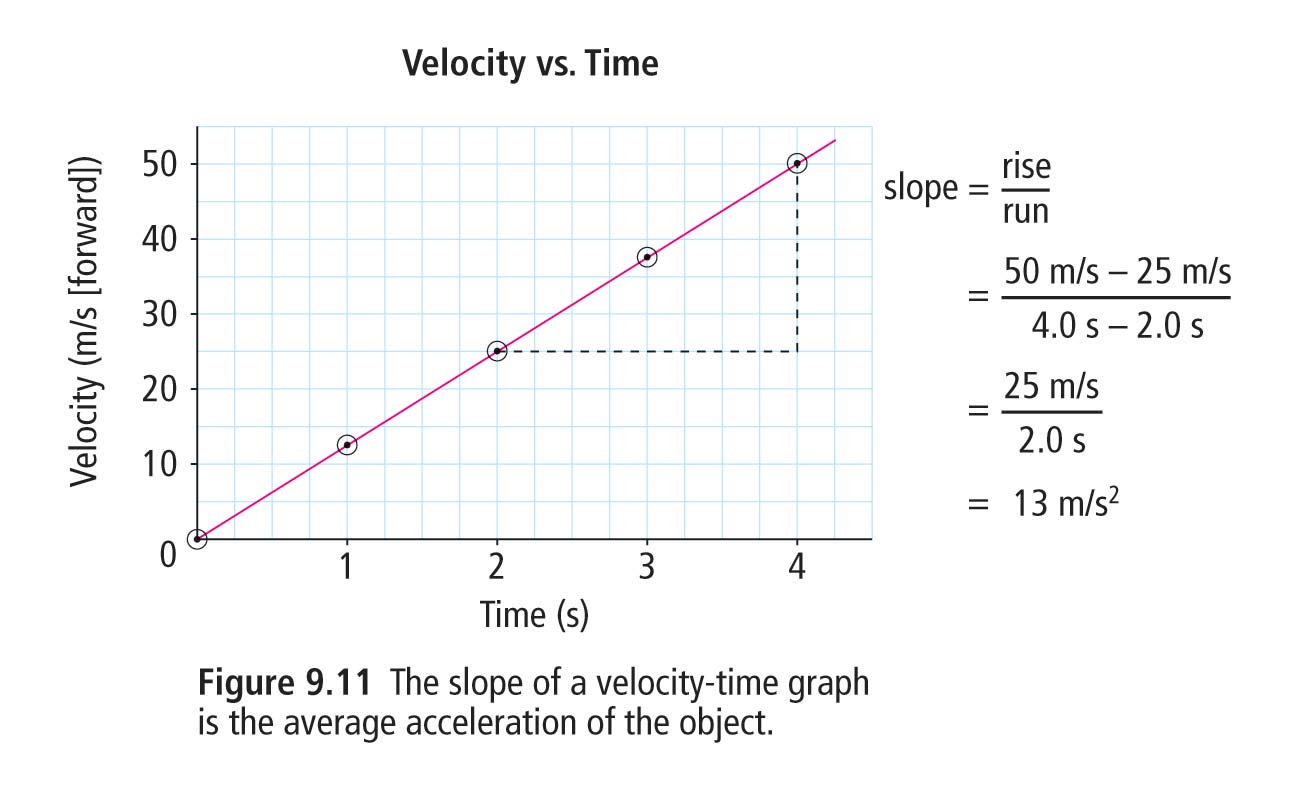 Determining Motion from a Velocity-Time Graph
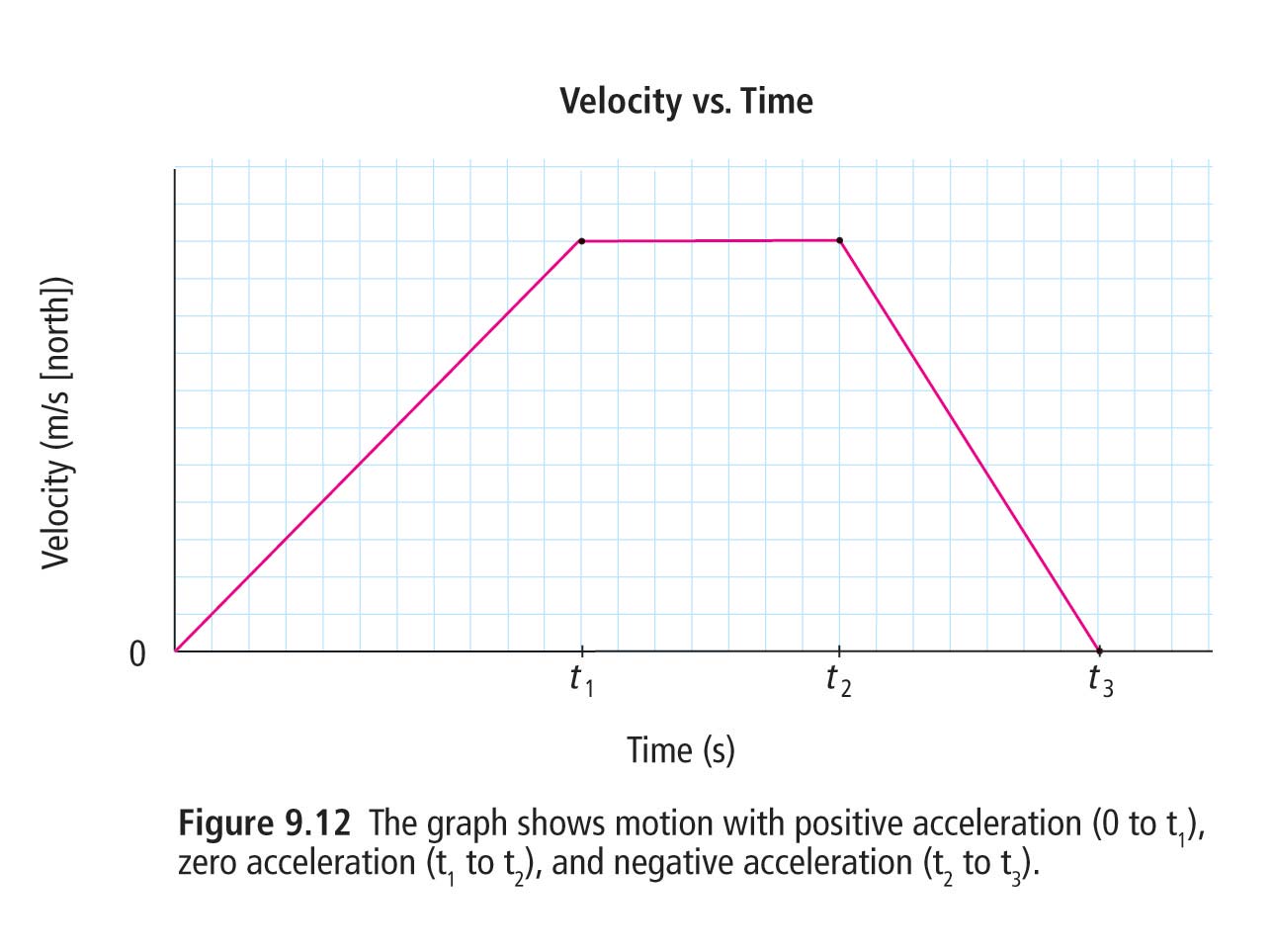 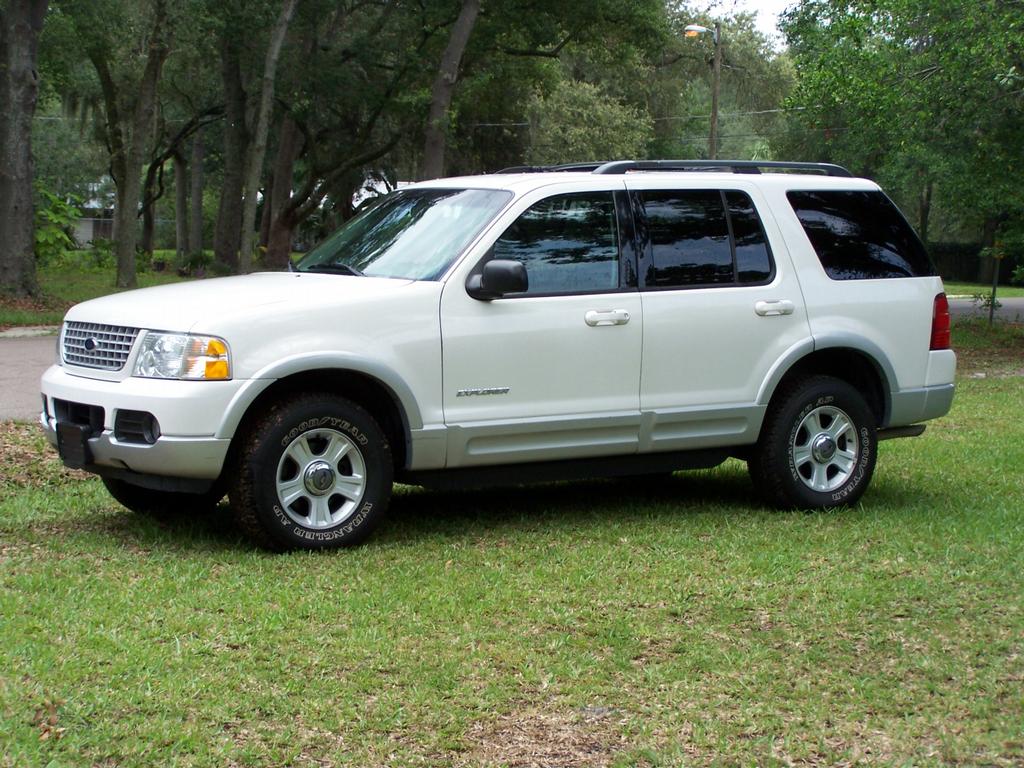 0 s to 2 s
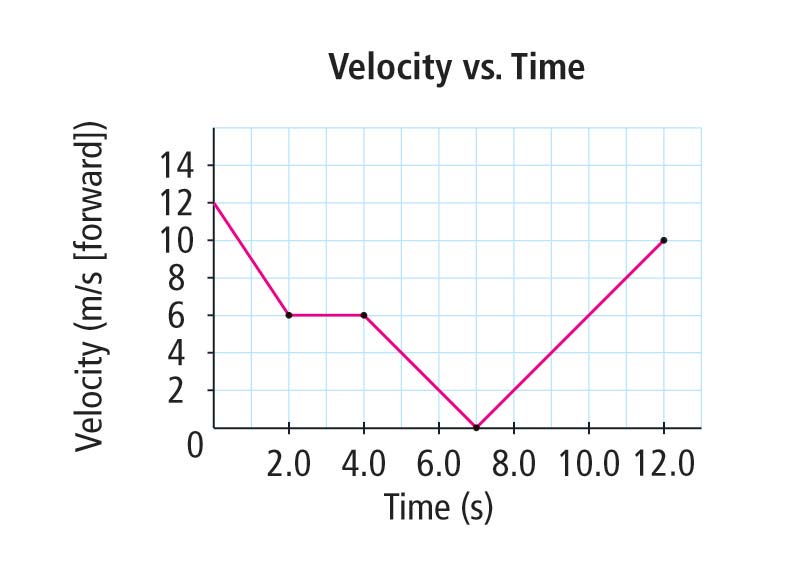 2 s to 4 s
4 s to 7 s
7 s to 12 s
Page 396 in the textbook
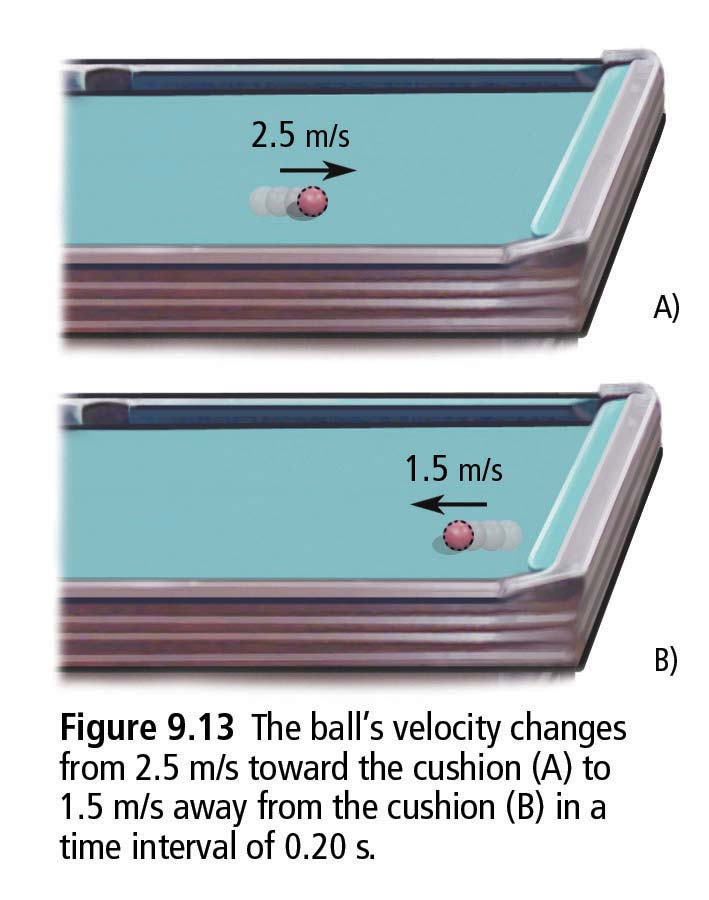 Question
The ball’s velocity changes from 2.5 m/s toward the cushion to 1.5 m/s away from the cushion in a time interval of 0.20 s.
Answer
Try this Practice Problem
Question
A motorcycle is travelling  north at 11 m/s. How much time would it take for the motorcycle to increase its velocity to 26 m/s [N] if it accelerated at 3.0 m/s2?
Be sure to write this part  down.
Answer
Write down what you know
Identify what you’re asked to find.
Find formulae which will help you find what you’re looking for and that contain values that are known.
Try this Practice Problem
Question
A skier moving 6.0 m/s forward begins to slow down, accelerating at 
-2.0 m/s2 for 1.5 s. What is the skier’s velocity at the end of the 1.5 s?
Answer
Write down what you know.
Identify what you’re aske to find.
Find formulae which will help you find what you’re looking for and that contain values that are known.
Provincial Exam Question
Question
Which of the following graphs shows a car travelling at a constant velocity of +50 km h, then slowing down to +30 km has it enters a school zone? 
	A.						B.



	C.						D.
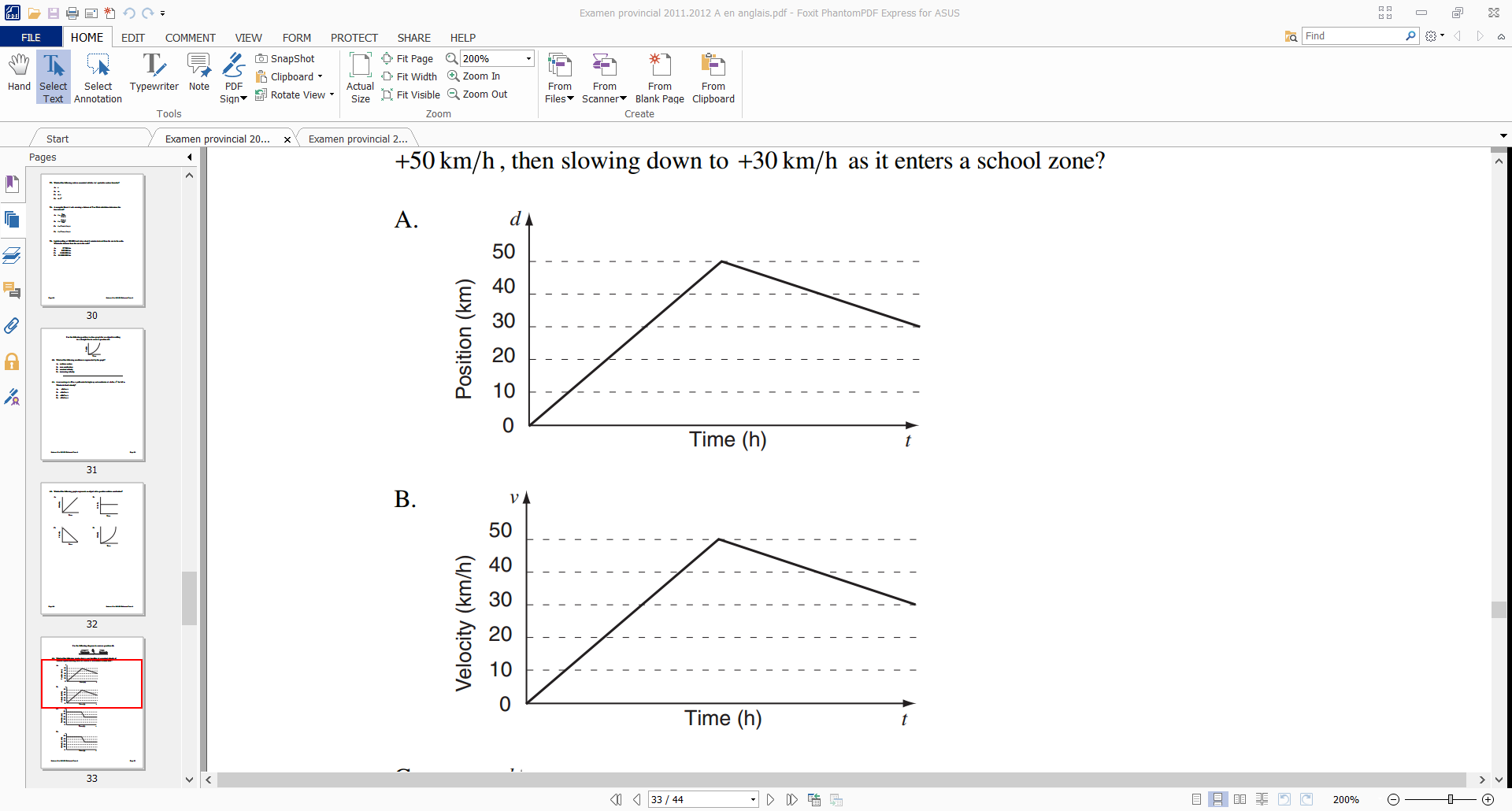 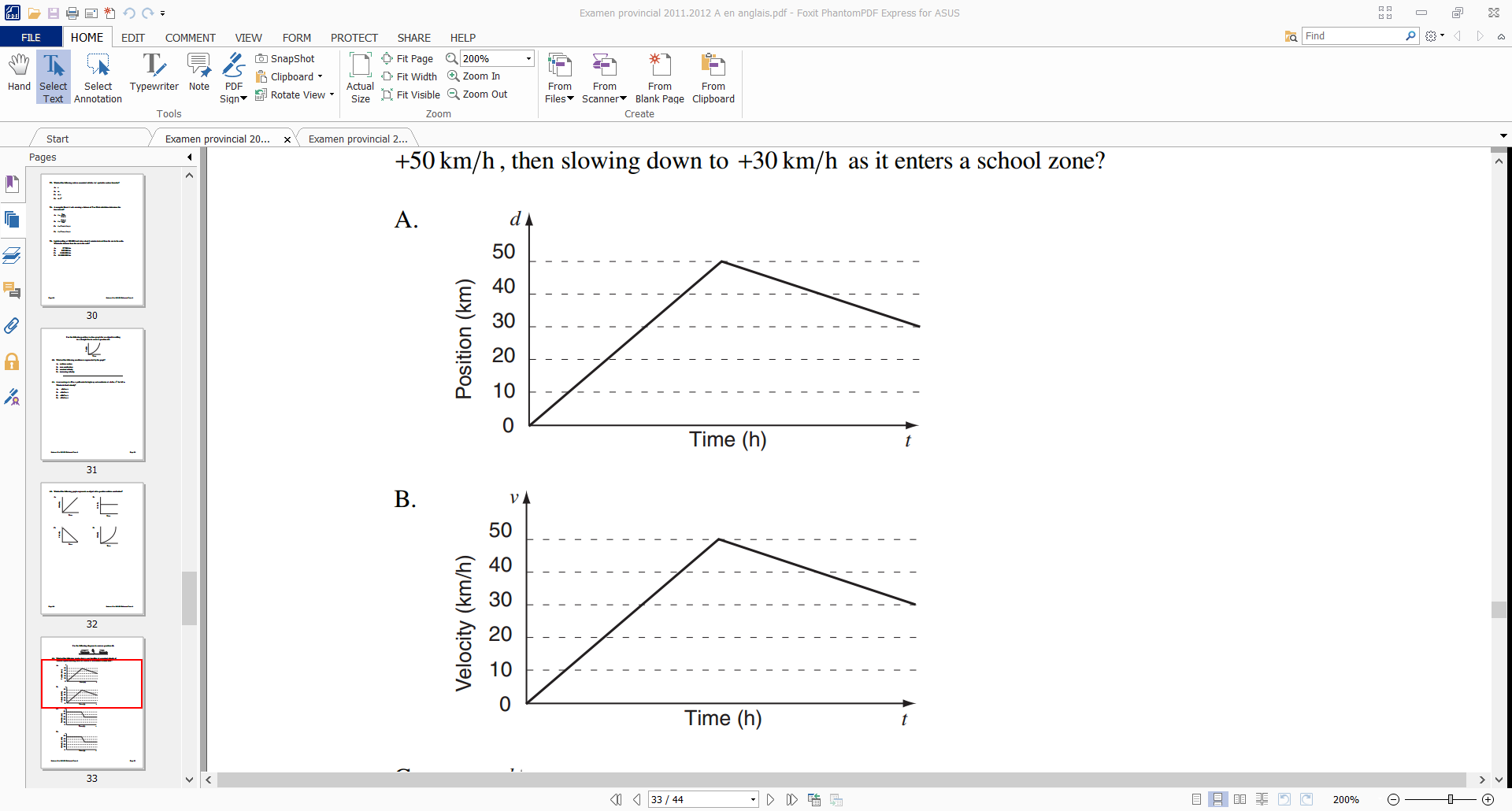 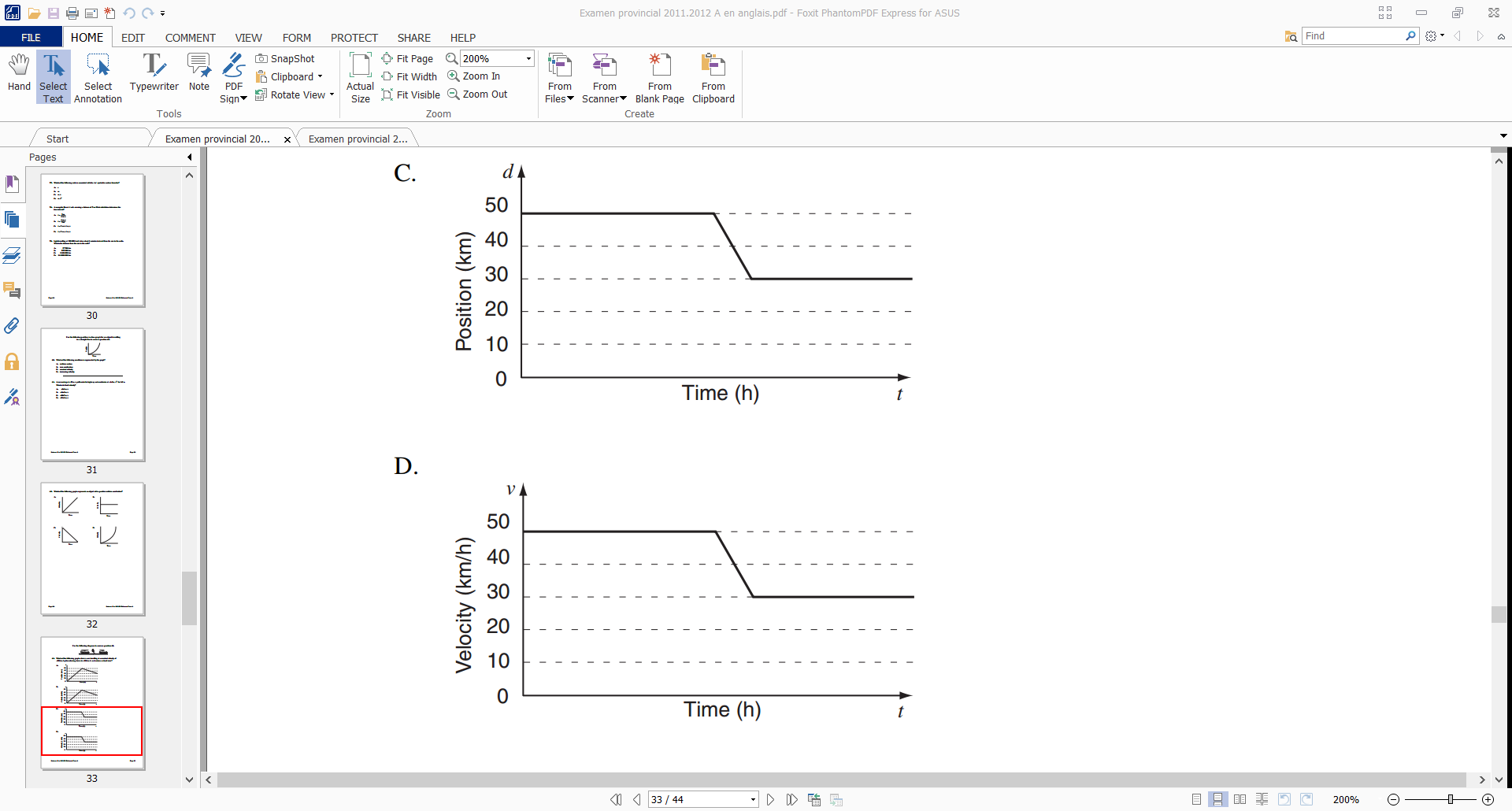 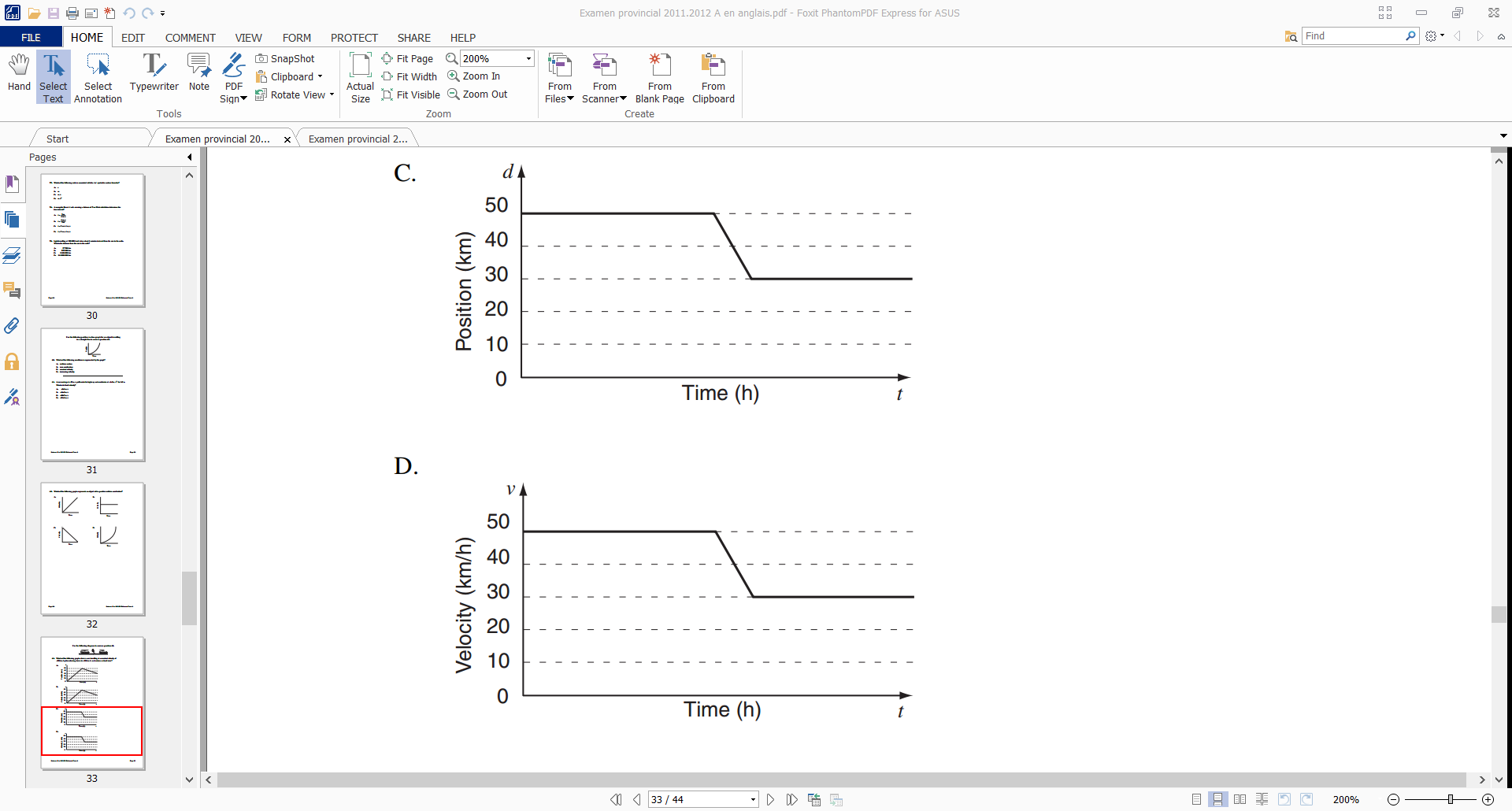 Answer
D.
Provincial Exam Question
Question
On the surface of the moon, the acceleration due to gravity is −1.6 m/s2. If a ball is thrown upward at +20 m/s, how long does it take for the ball to reach a velocity of 
0 m/s before falling back to the surface of the moon? 
A.  0.08 s 
B. 12.5 s 
C. 20 s 
D. 32 s
Answer
B.
Provincial Exam Question
Question
A car moving at +15 m/s pulls onto the highway and accelerates at +1.2 m/s2 for 8.2 seconds. What is its final velocity? 
A.  +9.8 m/s
B.  +16.2 m s
C.  +20.7 m s
D. +24.8 m s
Answer
D.
Summary
Velocity-time graphs allow for analysis if changes in velocity over time. The slope of the best-fit line in such a graph is an object’s acceleration.